সবাইকে স্বাগতম
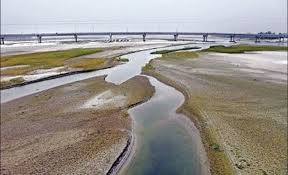 পরিচিতি
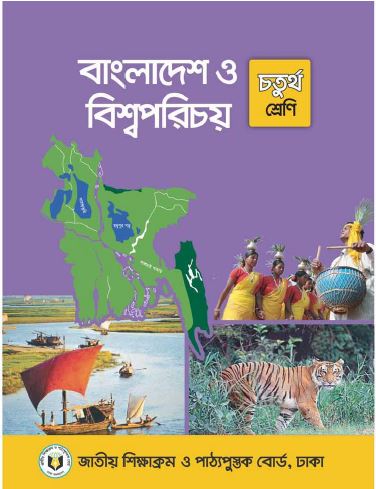 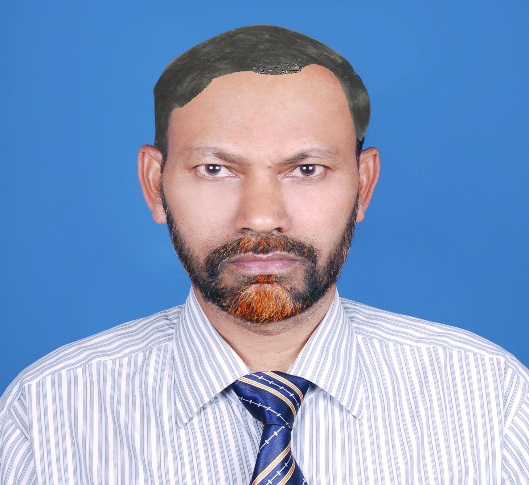 মোঃ আবু সাঈদ
 সহকারী শিক্ষক (আই সি টি )
উত্তর চেলোপাড়া দাখিল মাদরাসা,বগুড়া
মোবাইলঃ ০১৭১৭-০১৬৭৯৫
Email: abusayedfulbari@gmail.com
বিষয় : বাংলাদেশ ও বিশ্বপরিচয়
শ্রেণি  :  ৪র্থ 
অধ্যায়:  12
পাঠ   :  দুর্যোগ মোকাবিলা
সময় :  ৪5 মিনিট 
তারিখ:  ১৫/1২/2019খ্রিস্টাব্দ
ছবিগুলো মনোযোগ দিয়ে লক্ষ্য কর।
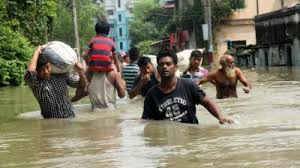 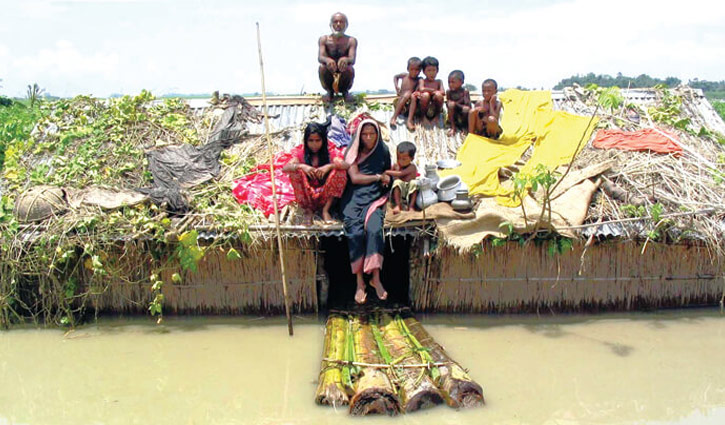 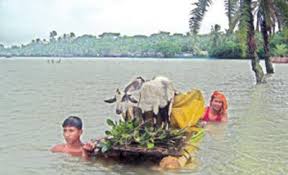 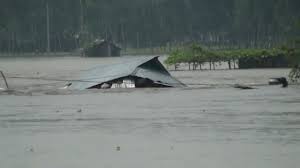 শিক্ষার্থী বন্ধুরা, তোমরা কী এই দুর্যোগের নাম বলতে পারবে?
পাঠ শিরোনাম
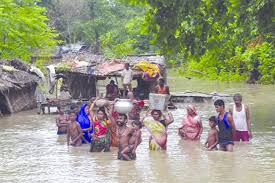 বন্যা
শিখন ফল
এ পাঠ শেষে শিক্ষার্থীরা...
বাংলাদেশের বিভিন্ন দুর্যোগ (বন্যা, ঘুর্ণিঝড়, জলোচ্ছ্বাস, আগুন লাগা ) ও এসব দুর্যোগের কারণ সম্পর্কে বলতে পারবে।
পাঠ বিশ্লেষণ
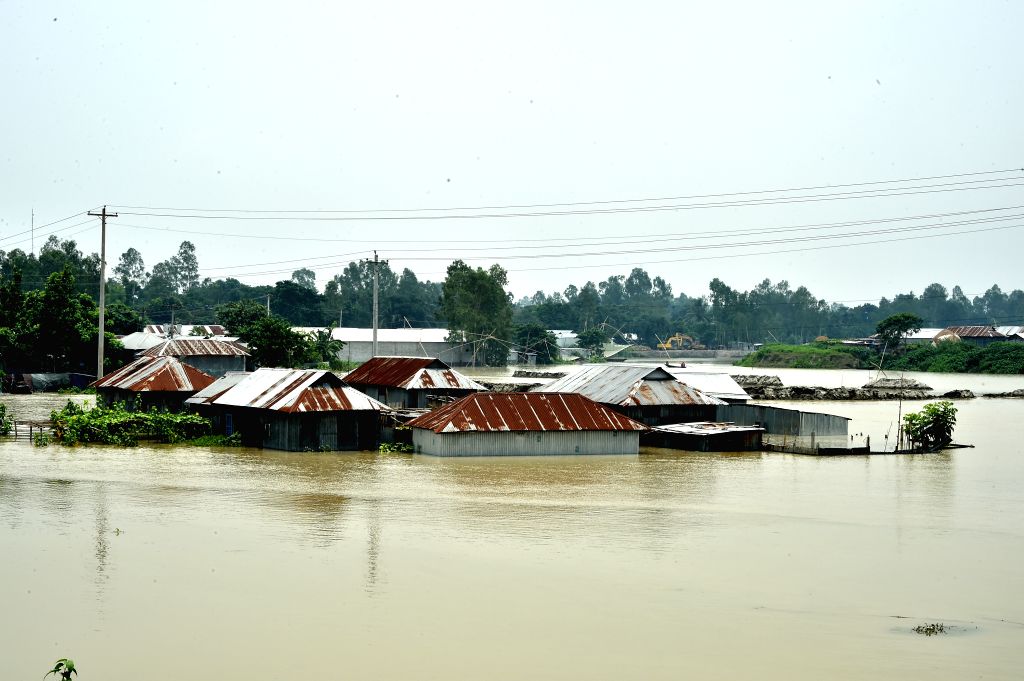 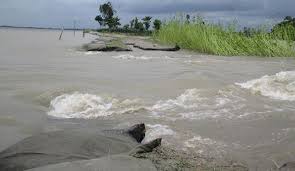 বন্যা হলো পানির উচ্চ প্রবাহ যা নদীর তীর অতিক্রম করে আশেপাশের সমভূমি প্লাবিত করে ।
একক কাজ
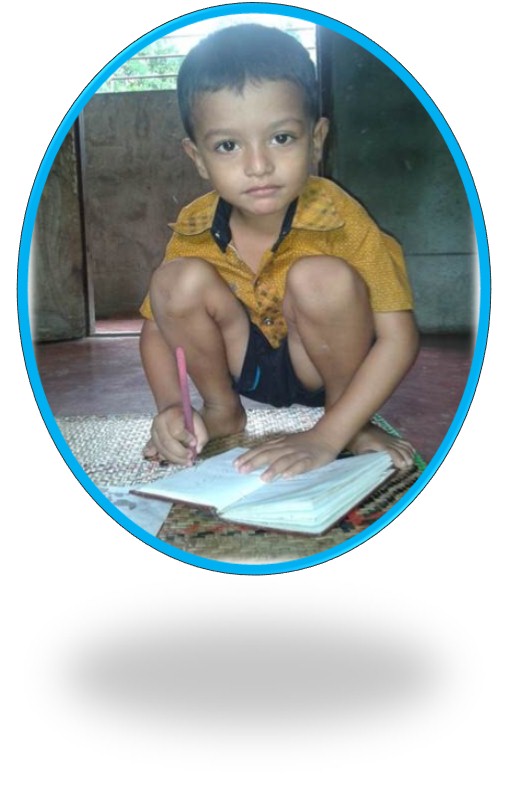 বন্যা কি ?
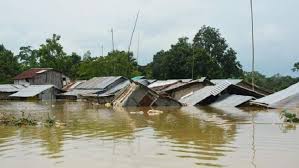 পাঠ বিশ্লেষণ
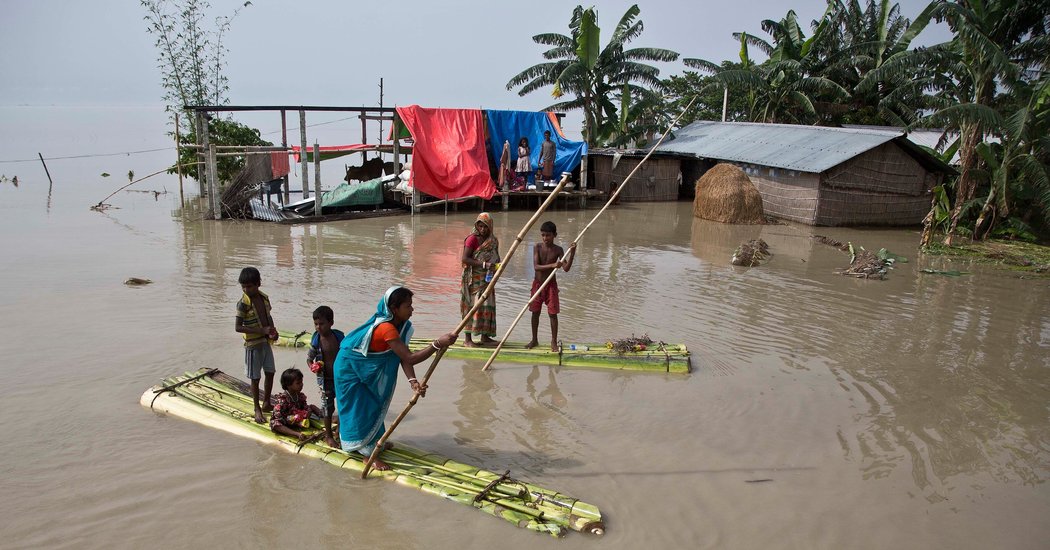 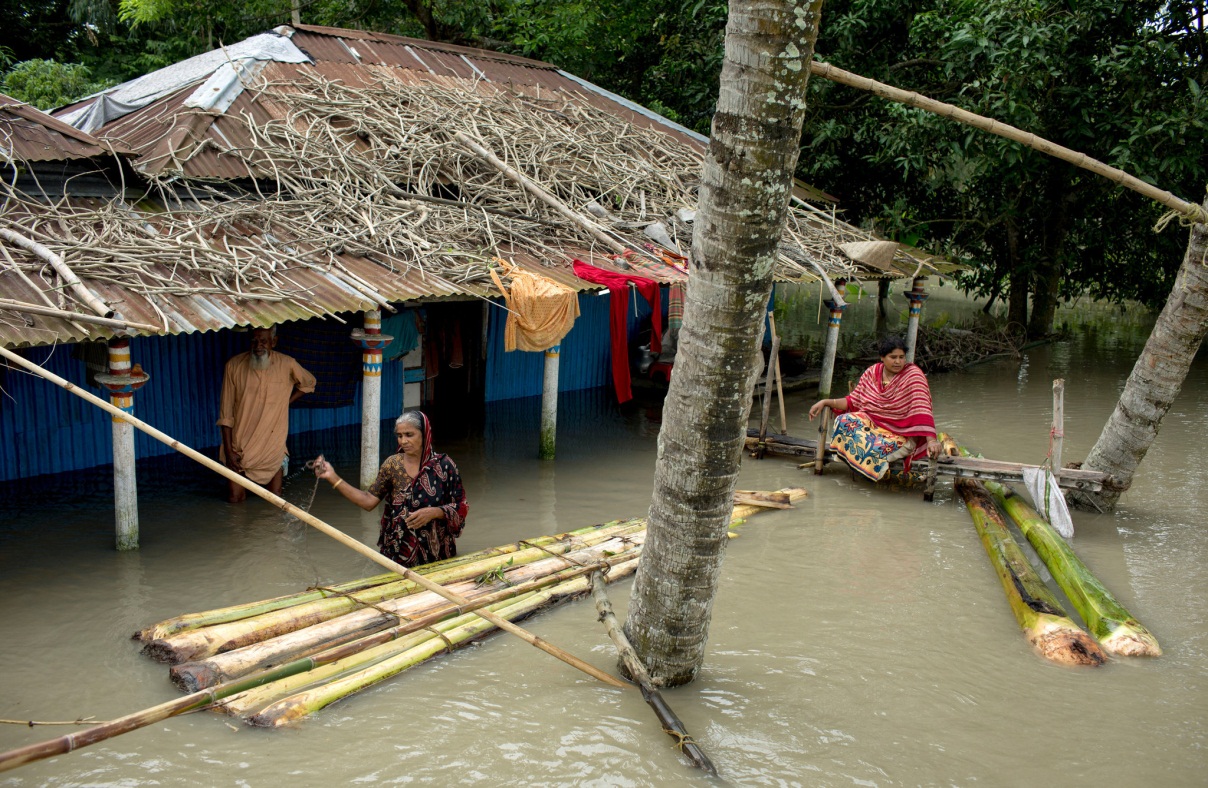 বন্যার ফলে মানুষের জীবন এবং বাড়ি-ঘরের অনেক ক্ষতি হয়।
পাঠ বিশ্লেষণ
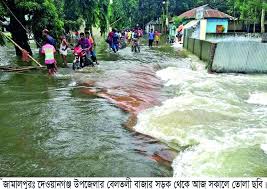 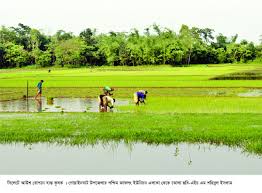 বন্যার কারনে ফসল এবং রাস্তা-ঘাটের অনেক ক্ষতি হয়
জোড়ায় কাজ
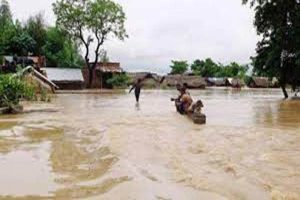 সামাজিক জীবনে বন্যার প্রভাব সম্পর্কে দুইটি বাক্য লেখ।।
পাঠ বিশ্লেষণ
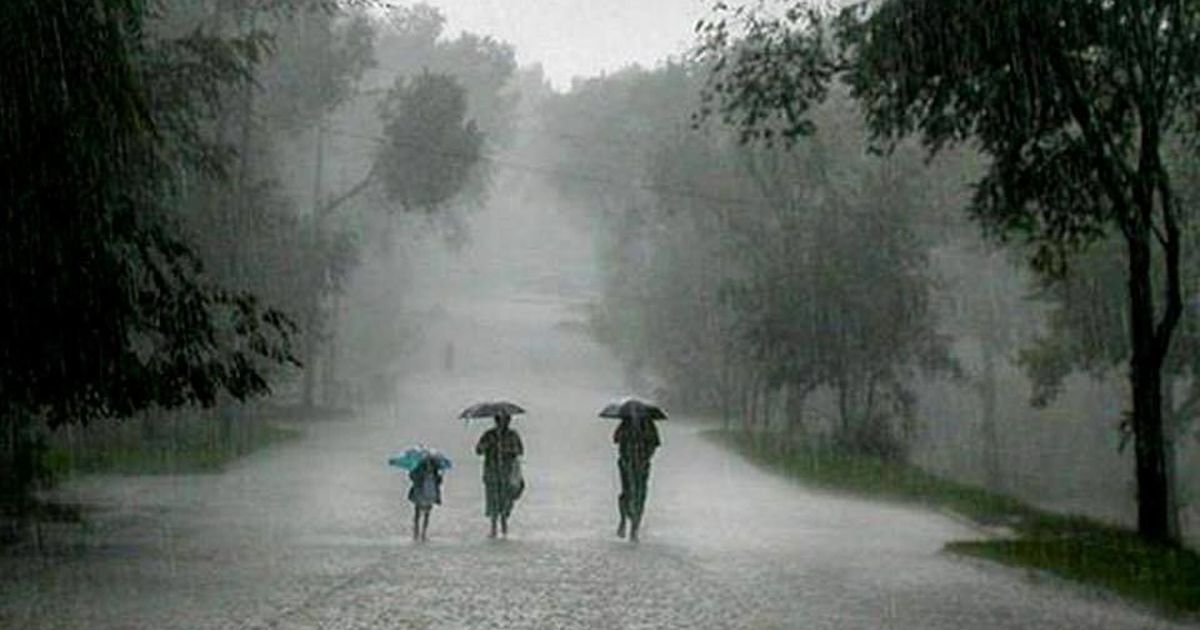 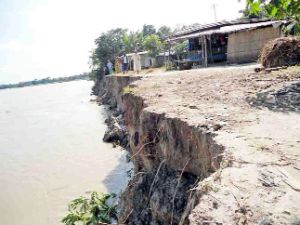 নদীর পাড় ভাঙ্গন
অতিরিক্ত বৃষ্টিপাত
এসব প্রাকৃতিক কারণে বন্যা হয়।
পাঠ বিশ্লেষণ
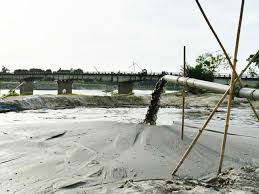 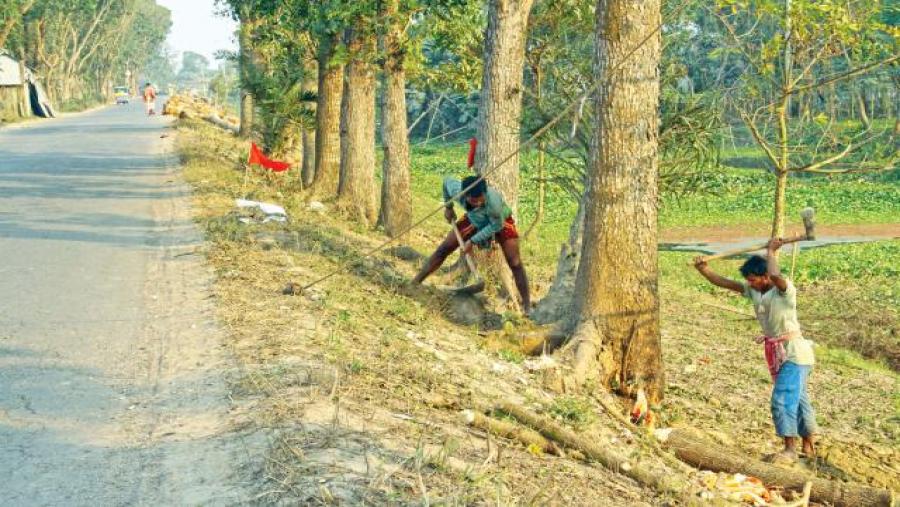 নদী থেকে বালু উত্তোলন
অপ্রয়োজনে গাছ কেটে ফেলা
এসব মানবসৃষ্ট কারনেও বন্যা হয়ে থাকে।
পাঠ বিশ্লেষণ
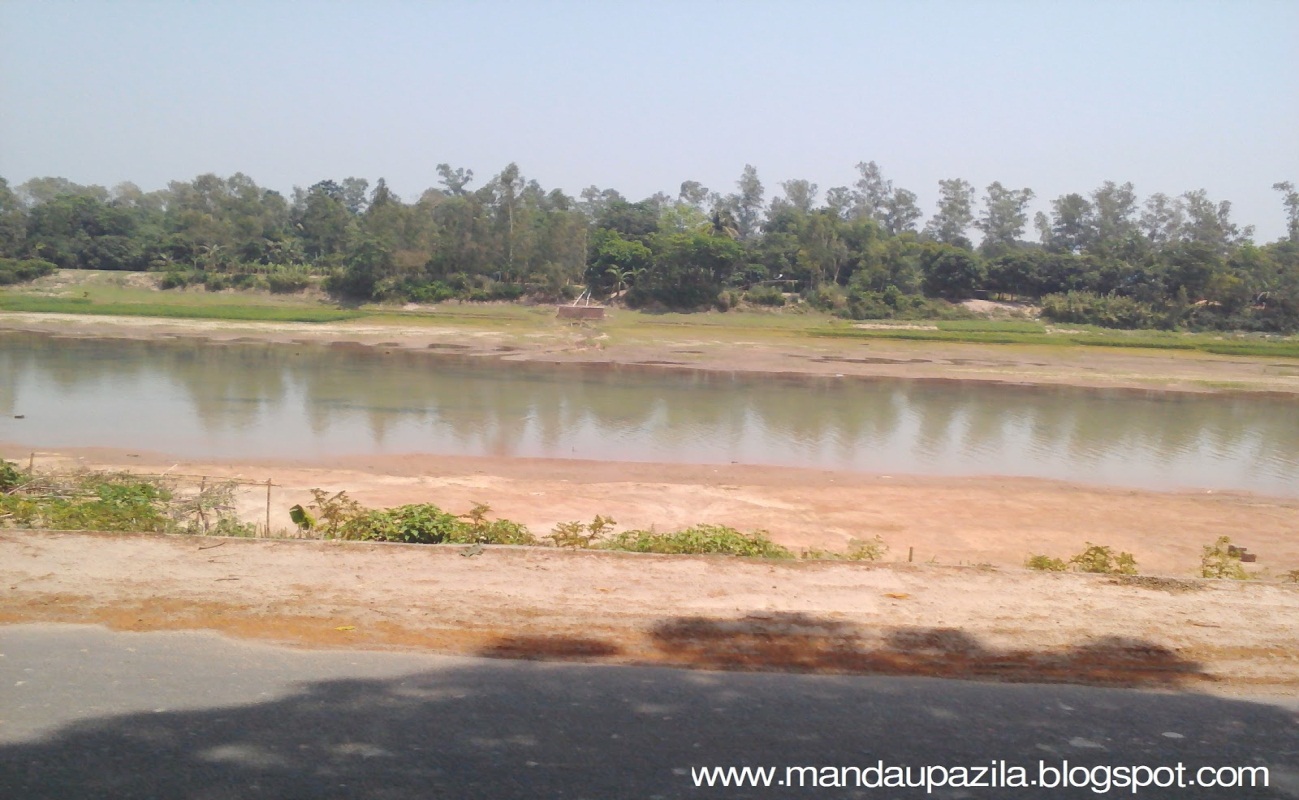 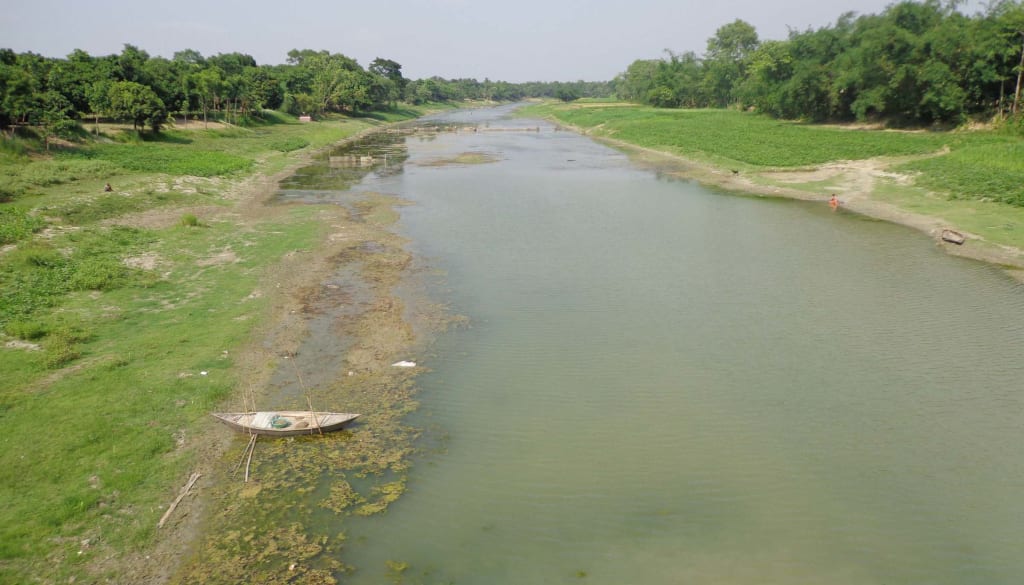 নদীতে পলিমাটি জমা
নদীর তলদেশ ভরাট
নদীর পানি ধারন ক্ষমতা কমে যাওয়ার কারনে বন্যা হয় ।
দলগত কাজ
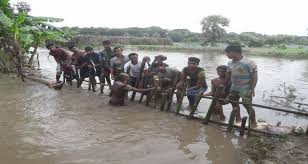 বন্যার মানবসৃষ্ট চারটি কারণ লিখ।
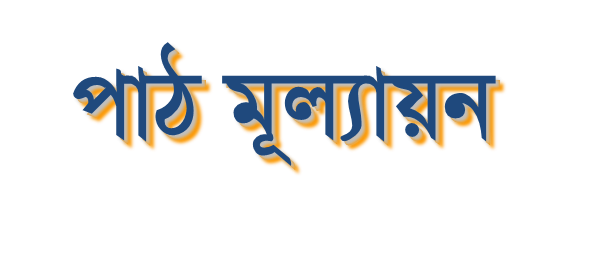 শূন্যস্থান পূরন কর
বৃষ্টিপাত
বিশুদ্ধ
৭টি
১) ১৯৮৭ সাল থেকে বাংলাদেশে ............ ভয়াবহ বন্যা হয়েছে।
২)অতিরিক্ত ..................... বন্যার একটি অন্যতম কারণ।
৩) বন্যার সময় .................. পানির অভাবে নানা রোগ ছড়ায় ।
পরিকল্পিত কাজ
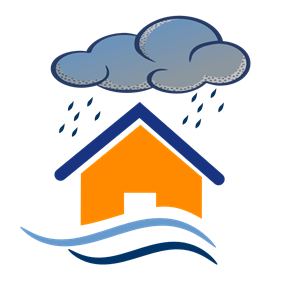 তোমার এলাকায় সংঘটিত কোনো বন্যা সম্পর্কে তোমার অভিজ্ঞতা ৫টি বাক্যে লিখে আনবে। ।
আর কোন সমস্যা ?
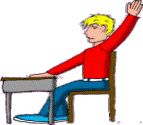 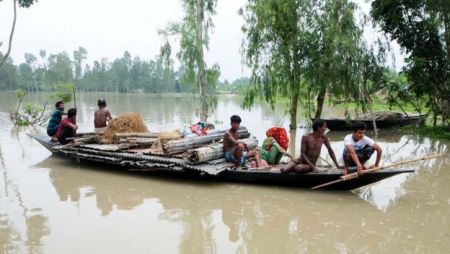 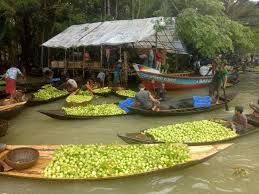 সবাইকে ধন্যবাদ
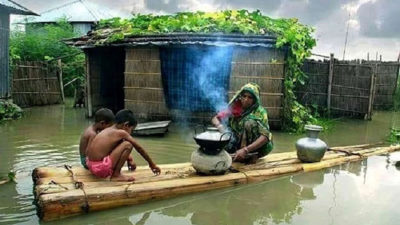